設計美學海報評價
班級:晶片三甲

製作者:施昇佑

學號：4A337027
指導老師：唐蔚
Good 1
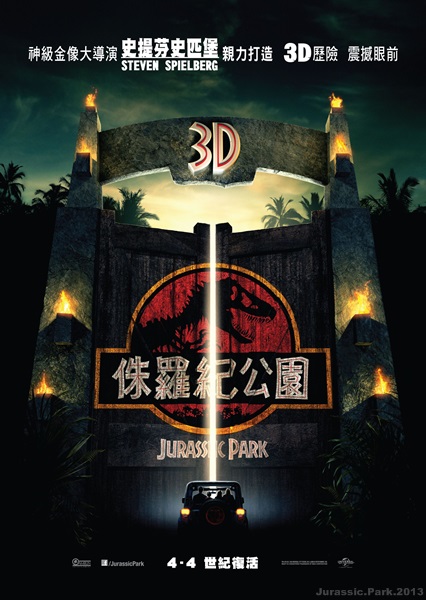 字體：字放的位置剛剛好，也有把顯強調的東西放大。

色彩：鮮明的暗色系，很符合這部電影的感覺。

影像：一看就知道主題是甚麼。

觀感：可以看出有一種冒險的感覺，門將打開，給人一種神祕感。
資料來源：　 http://www.ylzx8.cn/zonghe/xinwen/1436919.html
Bad 1
字體：可以很明顯的知道是以赤壁為主題。

色彩：太過於單調。

影像：由於人物太多使人物排列看起來死死的感覺。

觀感：看起來只知道是在演戰爭。
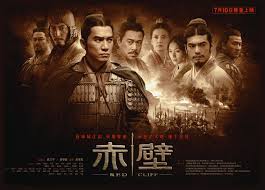 資料來源： http://i.mtime.com/xinminweekly/photo/859587/
Good 2
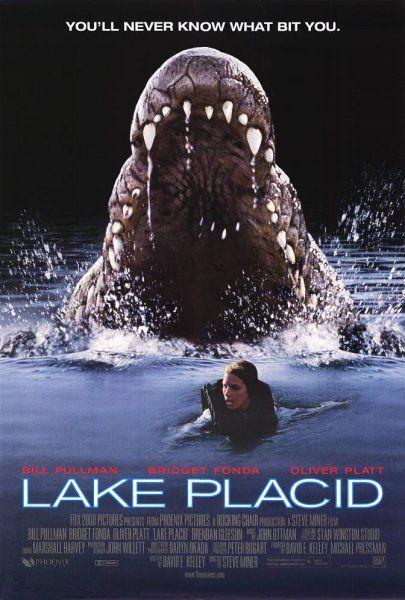 字體：字體顏色排列的效果有種危險的感覺。

色彩：漸層的暗色系背景，給人有一種恐懼感。

影像：可以很明顯看出是以吃人為主題。

觀感：整體設計是優點也是缺點，缺點就是有死寂的感覺。
資料來源： http://tout-sur-les-crocodiliens.kazeo.com/films-c28259264
Bad 2
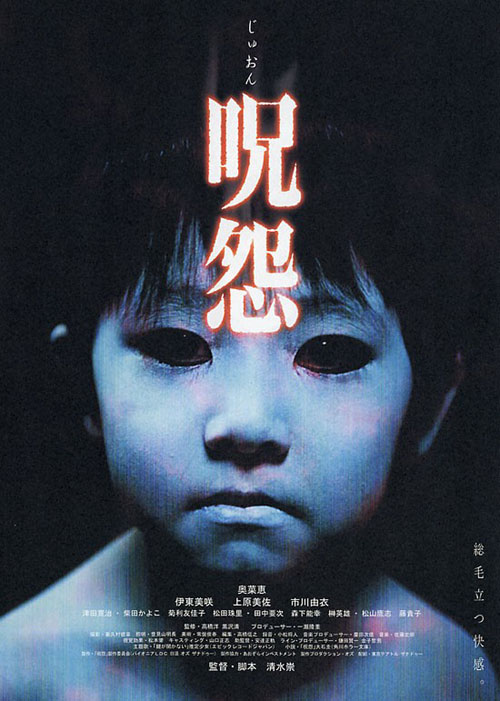 字體：標題設計還不錯，缺點釋放的位子有點搞笑。

色彩：背景暗是好，可是小孩的顏色太過死氣。

影像：太過單調。

觀感：說真的我看到這個小孩，並不會讓我覺得恐懼。
資料來源： http://m.hlq8.com/yl/yulebagua/2016/0809/90392.html
Good 3
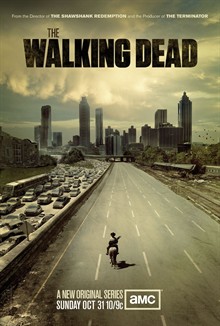 字體：字體的設計上很普通。

色彩：這種顏色給讀者帶來一種，荒蕪的感覺。

影像：雙向道路上，一邊滿是車子，一邊則是只有一個人，有一種人都不見了的感覺。

觀感： 由於物件的單調，與顏色的配置，有一種災害的感覺。
資料來源： http://www.fresher.ru/2013/08/13/11-filmov-o-mozgovoj-deyatelnosti-s-tochki-zreniya-nauki/
Bad 3
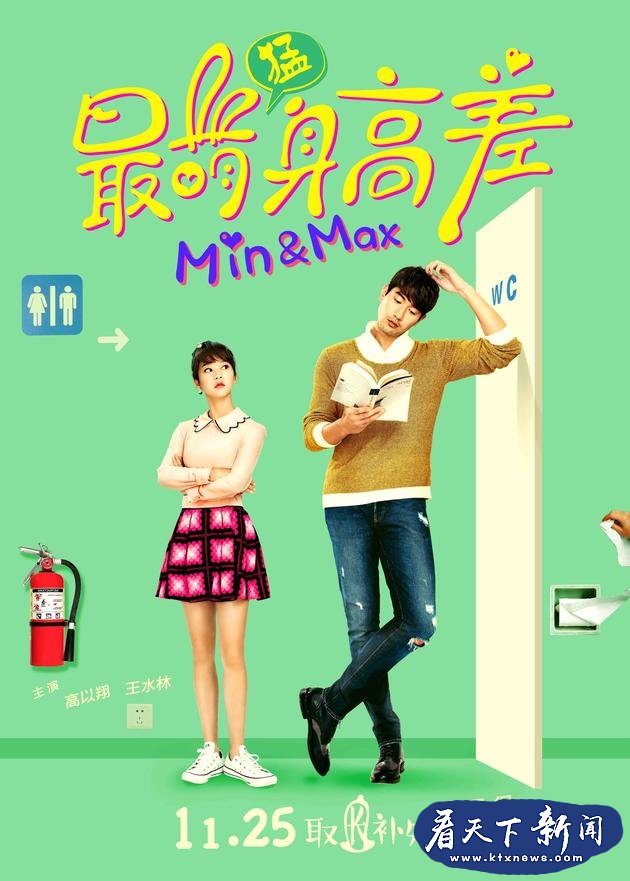 字體：華麗的字體，挺新穎的。

色彩：背景全綠色不好，反而失去活力。

影像：配置上太單調。

觀感： 看不懂要演甚麼。
資料來源：　http://www.ktxnews.com/xinwen/qiwendieshi/20161102/22682.html
Good 4
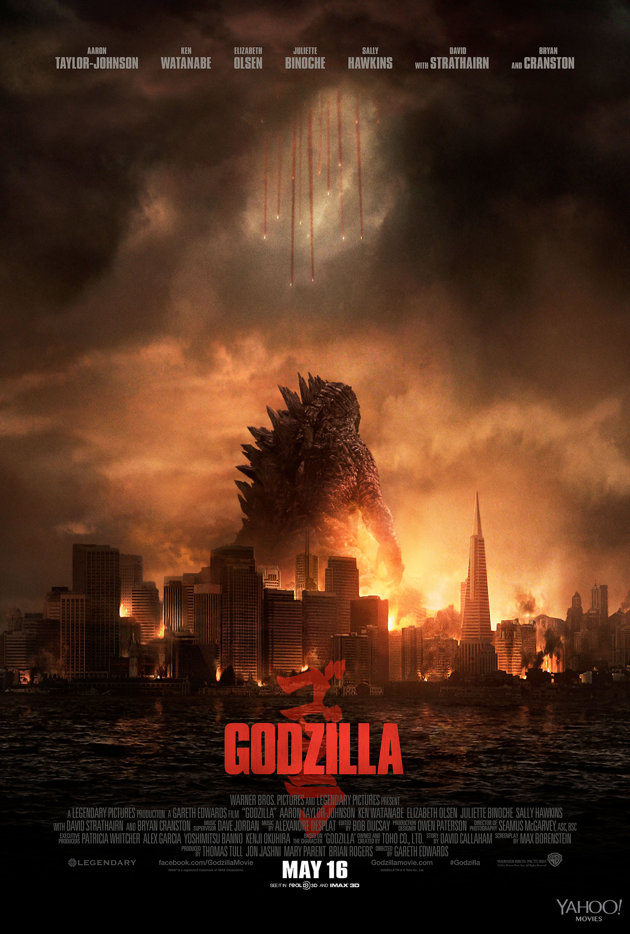 字體：字體上用重疊的方式強調主題。

色彩：用淺灰色為底配上純純的黑。

影像：雖然單調，但是也說明了主題。

觀感：對於知道主角的人來說會有種懷舊感。
資料來源： http://varietylatino.com/2014/cine/noticias/gana-boletos-al-estreno-de-godzilla-en-la-29070/
Bad 4
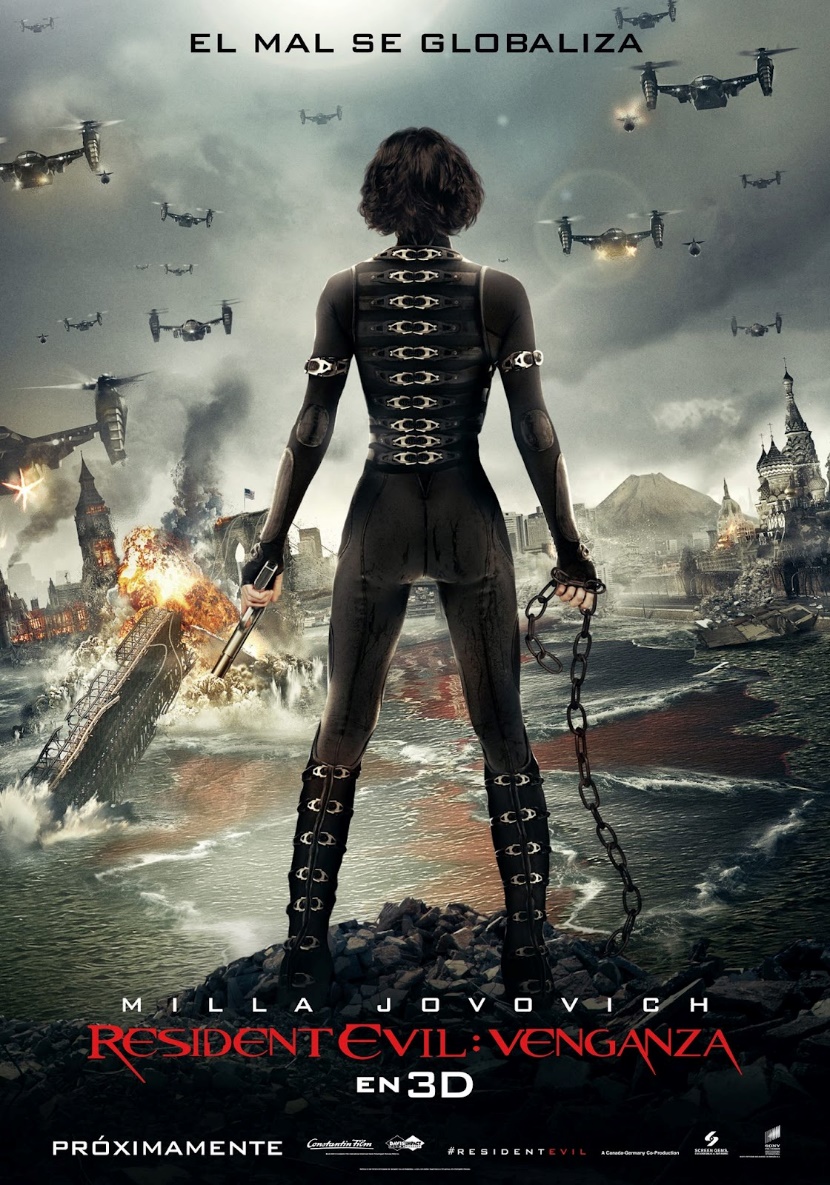 字體：字體有點小，似乎不打算太強調電影名。

色彩：單一性色彩，產生一種死寂感。

影像：可以看出是有一位明顯主角的災害片。

觀感：最初的宗旨消失了，殭屍電影變科技片。
資料來源： http://newcinema.es/teaser-poster-de-resident-evil-venganza.html
Good 5
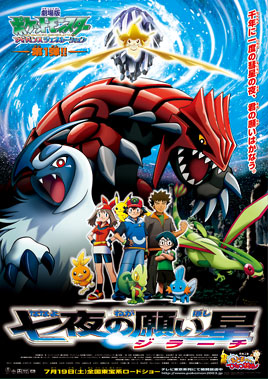 字體：字排放位置不與圖重疊，似乎以圖為中心。

色彩：亮麗又光華，有活力。

影像：強調了這部電影主要角色有甚麼。

觀感：很有的感覺活力，不會死氣沉沉的。
資料來源： http://mlwd.com.tw/PM/movie/movie6.htm
Bad 5
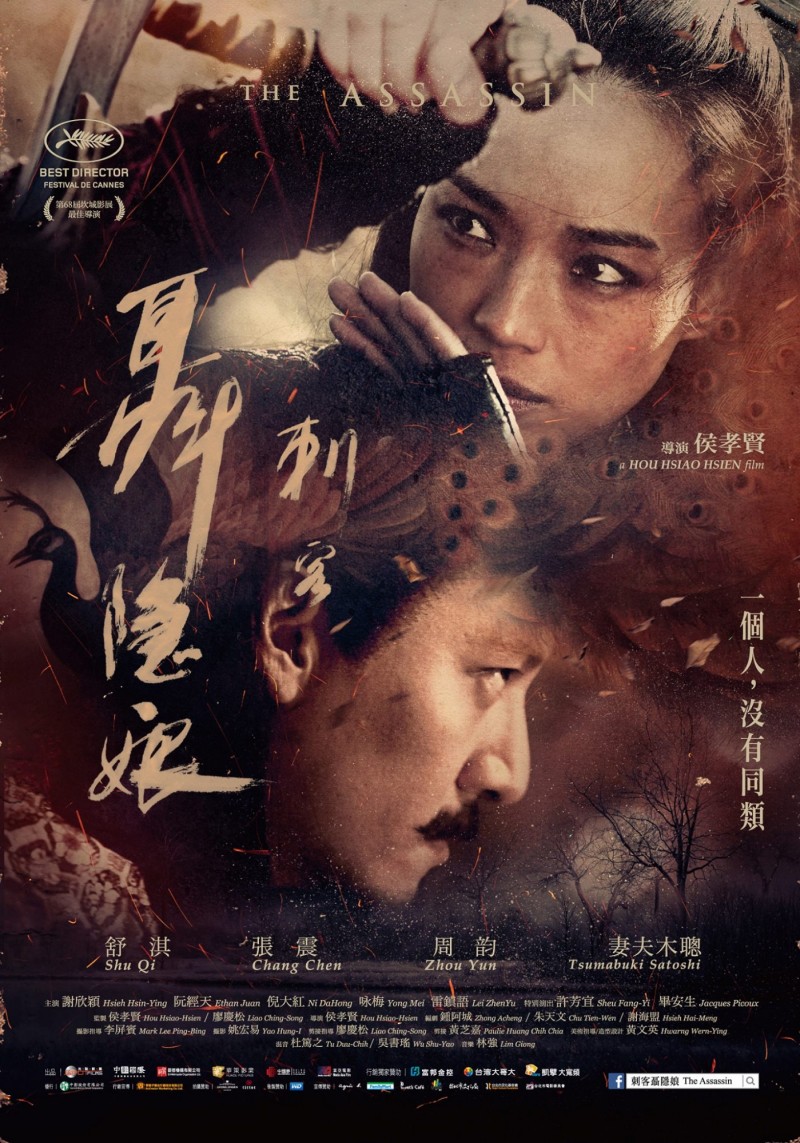 字體：除了人名，電影特色沒凸顯到。

色彩：過於灰色系。

影像：就只有兩個人物放在封面上，而且分別為電影的片段。

觀感：挺差的，因為根本不知道特色是甚麼，以及要演什麼。
資料來源： http://ent.ltn.com.tw/news/breakingnews/1420414
擇一再評Good 1
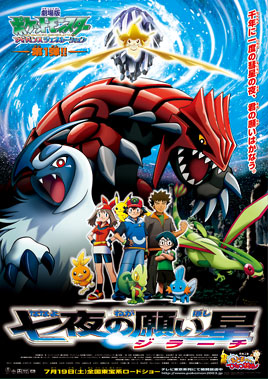 字體：淺顯易懂，字體是輔助影像。

色彩：色彩明亮，容易吸引目光。

影像：懂神奇寶貝的一看就可以知道這是以固拉多跟基拉祈有關的劇場版電影。

觀感：海報看起來不錯，可是看過電影之後覺得還好。
資料來源： http://mlwd.com.tw/PM/movie/movie6.htm
擇一再評Bad 1
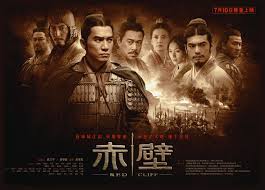 字體：可知道跟赤壁有關連。

色彩：統一類型漸層色系太悶。

影像：死板沒特色。

觀感：好無聊的感覺。
資料來源： http://i.mtime.com/xinminweekly/photo/859587/